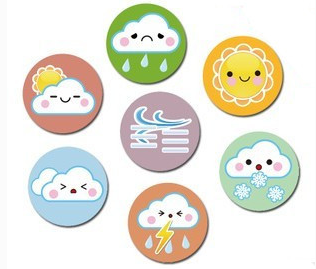 陕旅版
五年级下册
Unit5 What’s the weather like today?
第二课时
WWW.PPT818.COM
>>Review
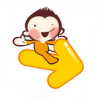 Magic fingers
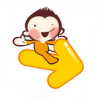 weather report     sunny
windy     cloudy      rainy
snowy     moon      star
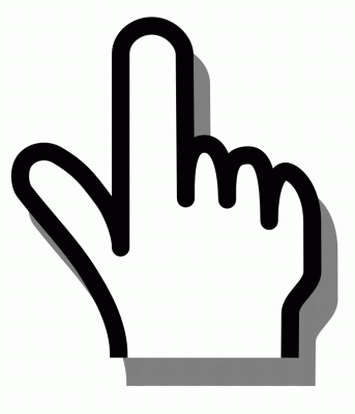 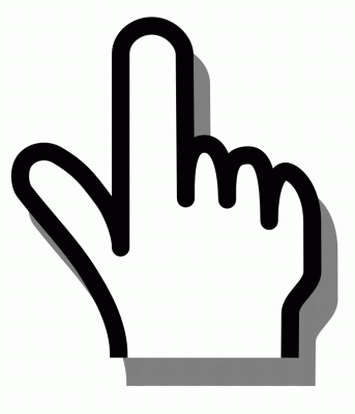 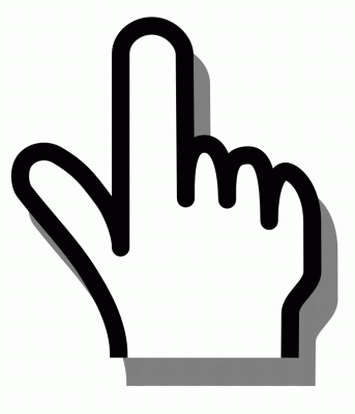 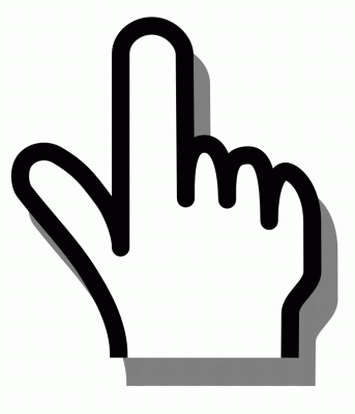 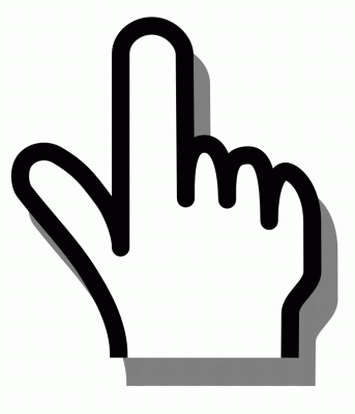 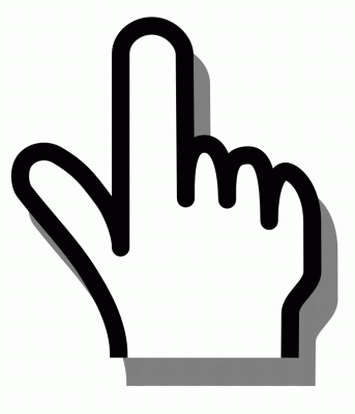 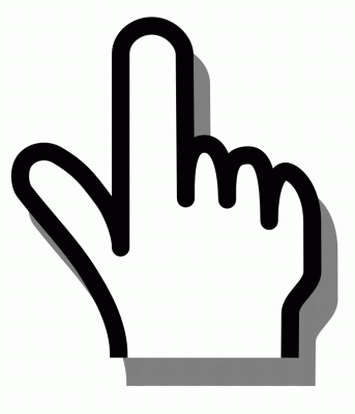 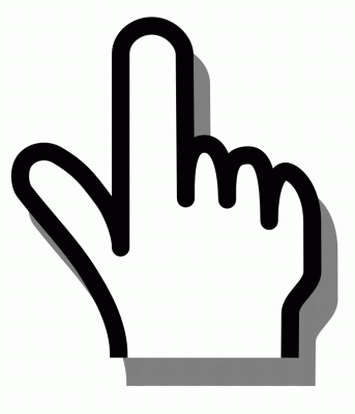 >>Lead-in
Look and circle
What’s the weather like today?
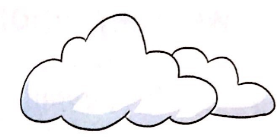 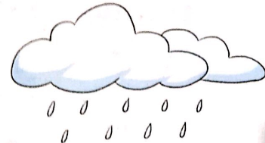 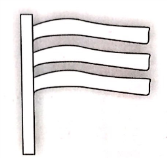 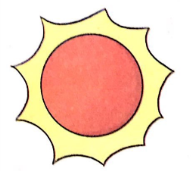 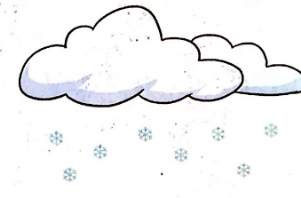 >>Presentation
Look and imagine
What are they talking about?
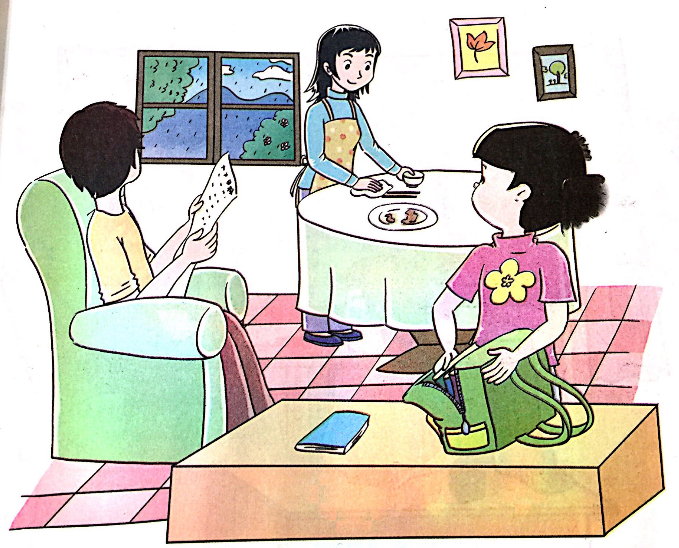 >>Presentation
Listen, then ask and answer
What’s the weather like today?
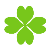 It’s cloudy.
Is it raining in this dialogue?
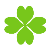 Yes, it is.
Does Wu Chen take the umbrella?
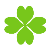 Yes, he does.
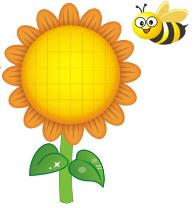 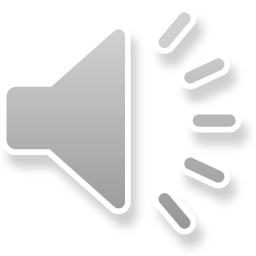 答案
>>Presentation
Let’s talk
Wu Chen: What’s the weather like today, Mom?
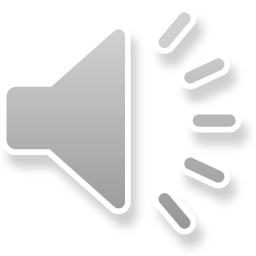 Mom: It’s cloudy.
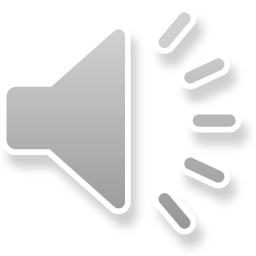 Dad: No. It’s not cloudy. It’s rainy.
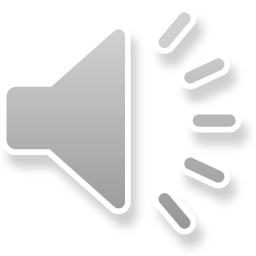 Wu Chen: Oh, look! It’s raining now.
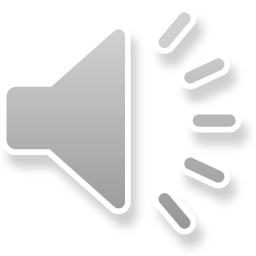 Mom: Take your umbrella with you.
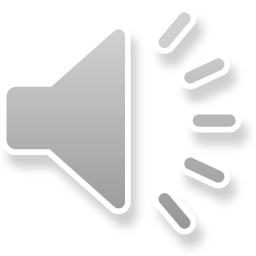 Wu Chen: OK. See you, Mom and Dad!
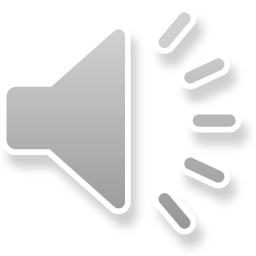 Mom&Dad: See you, dear!
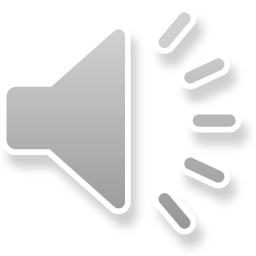 点击小喇叭或文本框都可以播放音频
>>Practice
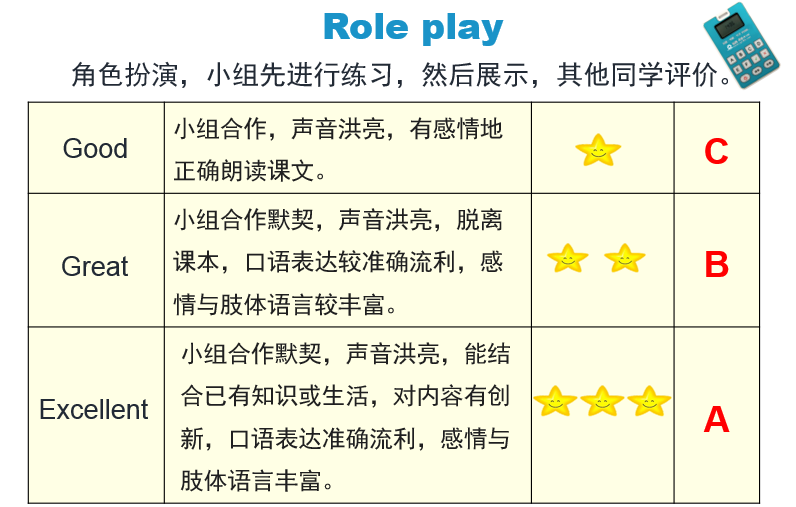 >>Practice
Match and say
A: What’s the weather like/How is the weather today?
B: It’s rainy. You’d better take your umbrella.
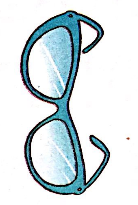 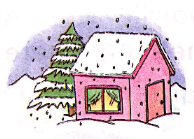 rainy
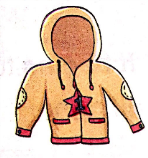 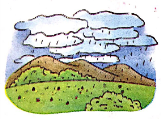 sunny
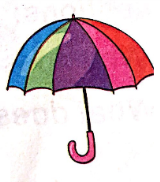 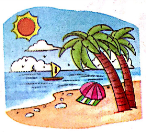 snowy
>>Practice
Ask and answer
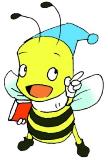 What’s your favorite season?
spring
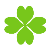 summer
My favorite season is…
autumn
winter
What’s the weather like in…
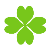 spring/summer/autumn/winter?
It’s…
warm/cold/hot/cool.
>>Summary
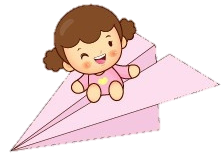 本课所学的重点句型：
-What’s the weather like …?
-It’s …
e.g.
-What’s the weather like today?
-It’s sunny.
>>Homework
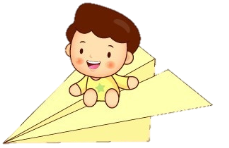 1.听课文录音并跟读，按照正确的语音、语调朗读并表演课文对话。2.请学生回家观察晚间的天气预报，并用英语记录北京、上海、广州、兰州和成都5个城市的天气状况。
3.预习B Let’s learn more。
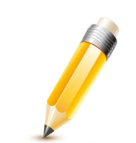 close